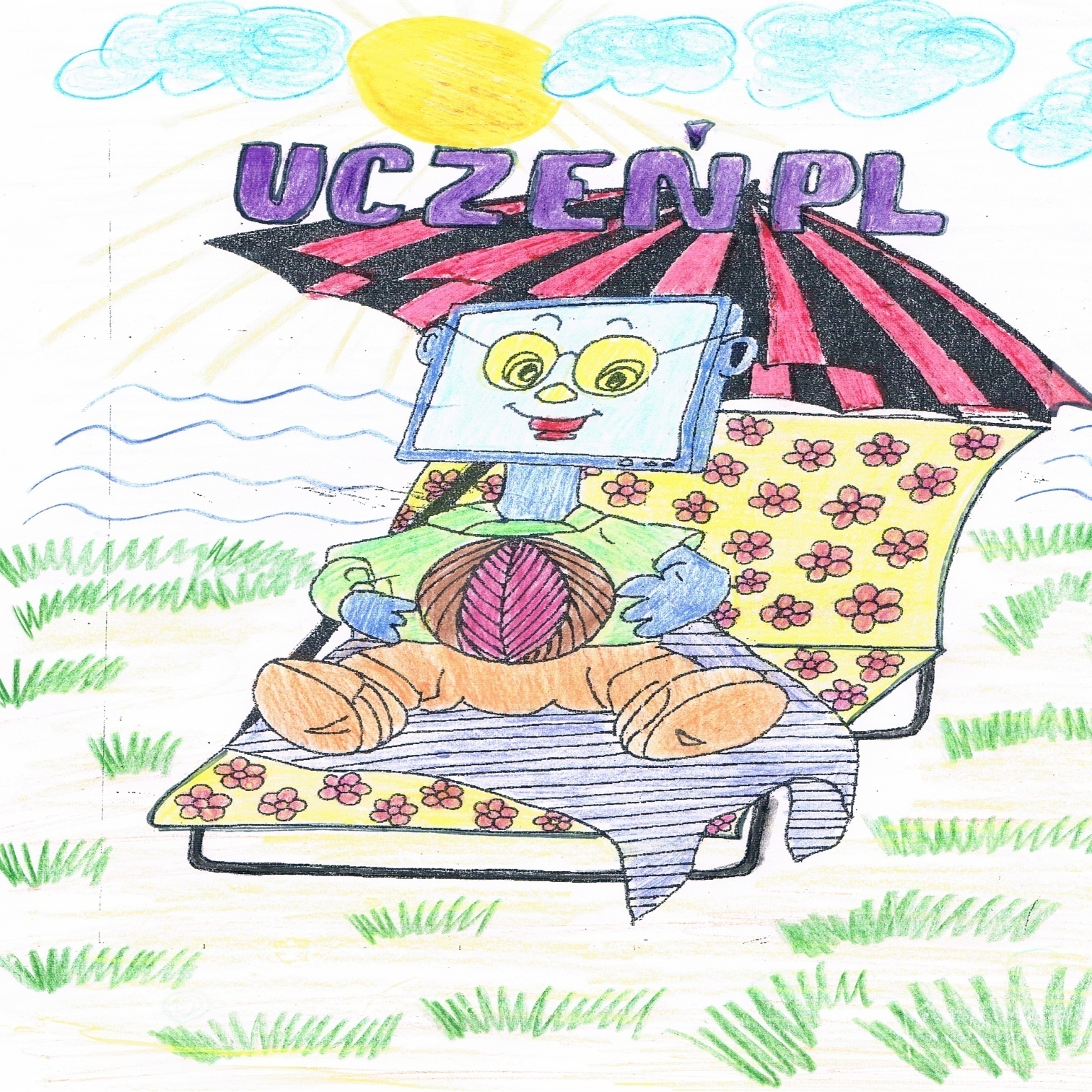 WAKACJE 2013
WAKACJE 2013
Z roślinami na Ty
Ponieważ nadeszło już lato i często
 panują upały, które w nadmiernej ilości
 szkodzą naszym organizmom pragnę 
udzielić wszystkim dziewczynom kilku 
rad jak dbać o włosy, paznokcie i skórę, 
które w tym okresie mogą być 
przesuszone i wyjałowione.


Na przykład kwiaty lipy – łagodzą 
i uśmierzają. Stosuje się je do produkcji 
maseczek, mleczek i toników 
kosmetycznych. Ekstrakty lipowe 
ułatwiają oczyszczanie cer wrażliwych. 


Szampony lipowe nadają połysk włosom,
 a maseczki nawilżają i koją wysuszoną
 cerę. Kwiaty tego drzewa usuwają, także
uczucie ciężkości i zmęczenia zwłaszcza 
dla obolałych nóg.
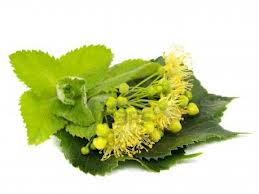 Nagietek to drobny kwiatek o
różnorodnych właściwościach 
kosmetycznych. Chroni skórę przed 
podrażnieniami, zaczerwienieniami oraz 
infekcjami. Ekstrakty nagietkowe są 
stosowane przy cerze wrażliwej i skłonnej do 
podrażnień, dodaje się je też do olejków 
używanych w pomadkach i błyszczykach.
























Rumianek działa przeciwzapalnie, posiada 
właściwości łagodzące oraz rozjaśnia np.: 
włosy. Suche koszyczki rumianku można 
wykorzystać do pielęgnacji cery delikatnej; 
wrażliwej na zmiany atmosferyczne. 
W szamponach rumianek nadaje włosom
 słoneczne refleksy i naturalny odcień blond. 
Olejek tego zioła łagodzi i przywraca
 elastyczność wrażliwej skórze, 
a w szczególności okolicom oczu. Kompres 
z rumianku położony na twarzy niecałe 
15 minut pomoże ci odzyskać świeżość 
spojrzenia.
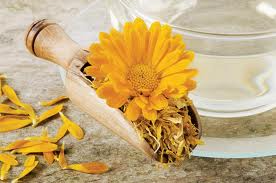 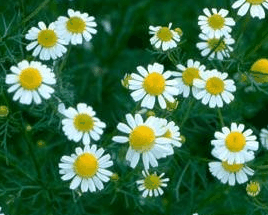 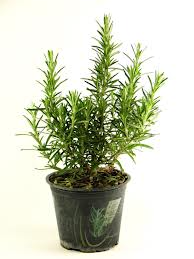 Rozmaryn to aromatyczne zioło, będące 
popularnym środkiem leczniczym 
i kosmetycznym. Dezynfekuje oraz odświeża 
tłustą skórę usuwając z niej nadmiar łoju, 
natomiast ożywia i wzmacnia skórę wrażliwą. 
Wyciągi z rozmarynu dodaje się do 
preparatów ściągających rozszerzone pory
 i oczyszczających łojotokową cerę.





Zboże jest bogate w witaminy A i E oraz 
mikroelementy. Jest bardzo dobrym 
środkiem na odżywianie delikatnej, wrażliwej 
i zmęczonej cery. Zbożowe ekstrakty znajdują 
się w preparatach, które chronią bardzo jasną
 skórę przed promieniami słonecznymi.







Aloes jest rośliną, która posiada wyjątkowo 
liczne właściwości lecznicze. Jej skuteczność 
znana jest już od stuleci, a po dzień dzisiejszy 
wykorzystywana jest nie tylko przez 
specjalistów medycyny naturalnej, 
ale również przez lekarzy i farmaceutów.
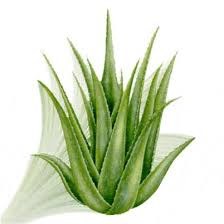 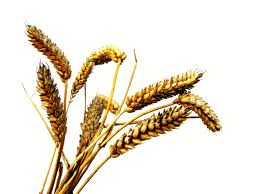 RADY NIE OD PARADY 
                            czyli DOMOWE SPA
Kilka ciekawostek
*  Pokrzywa ma właściwości oczyszczające i  odmładzające organizm. Poprawia stan cery, paznokci i włosów nadając im piękny połysk. Wystarczy tylko wypłukać w naparze z pokrzywy umyte włosy.
*   Kompres ze świeżego gruntownego ogórka pozwoli ci odświeżyć cerę pod oczami. Należy wycisnąć sok z ogórka i położyć na oczy na kwadrans.
 
 MASECZKI NA OCZY 1)  Maseczka z ogórka jest chyba najbardziej znana. By ją przygotować zetrzyj pół warzywa na tarce o drobnych oczkach, a następnie wstaw do lodówki na 20 minut. Schłodzoną papkę nałóż pod oczy i na powieki. Unikaj kontaktu z gałkami. Po 20 minutach pod maseczką  ogórkową zniknie opuchlizna pod oczami, a twarz będzie wyglądała świeżo i młodo.  
Worki pod oczami znikną także po maseczce
        z ziemniaków. Podobnie jak poprzednio, połowę warzywa należy zetrzećI wstawić do lodówki na 20 minut. Papkę nakładamy na okolice oczu. Pomoże usunąć gromadzące się tam płyny, a tym samym usunie opuchliznę. 
 
3)    Jeśli cienie pod oczami to twój problem, powinnaś wypróbować maseczkę z mleka. Wymieszaj 1/4 szklanki białego płynu 
        z 4 łyżeczkami sody oczyszczonej. Papkę dokładnie wymieszaj i schładzaj w lodówce przez 20 minut. Rozprowadź ją wokół oczu i pozostaw na skórze przez kwadrans, następnie spłucz zimną wodą.
DOMOWE MASECZKI ZIOŁOWE :
 MASECZKI DO CERY TŁUSTEJ 
I MIESZANEJ

 Maseczka I
10 gramów nagietka
20 gramów rumianku
Szklanka wody
Ze składników należy zrobić napar. Gotować 
10 min. Odstawić do ostygnięcia na około 20 min.
 Napar działa przeciwzapalnie, łagodzi 
podrażnienia, działa lekko bakteriobójczo. Można 
stosować również w postaci okładów.
 Maseczka II
30 gramów korzenia łopianu
30 gramów kory brzozy 
20 gramów kłącza pięciornika
 20 gramów Kurzego ziela
Zalać zimną wodą. Gotować 10 minut. Odstawić 
na 20 minut. Po ostygnięciu można dolać 1ml
 Azulenu, 5ml; soku dziurawca. 
Stosuje się przy wypryskach ropnych.   
 
Maseczka III
20 gramów Liści poziomki
20 gramów Liścii orzecha włoskiego
20 gramów Szałwi
100 ml wody
        Zalać wodą i gotować 5 minut. Po wystygnięciu można dolać 1ml Azulenu. Działa ściągająco, bakteriobójczo-bakteriostatycznie.
KĄPIELE ZIOŁOWE
 
Niezwykle kojące dla ducha i ciała.. Jest wiele sposobów przygotowywania 
wywaru z ziół. Najprościej będzie, jeśli garść ziół włożysz do starej pończochy 
i napuścisz wodę do wanny. Kiedy już siedzisz w wannie, przywiąż pończochę 
do kranu, tak aby cały czas była namoczona i co jakiś czas ją wyciskaj. 
 

Jeśli chcesz :
- oczyścić swoją skórę użyj do kąpieli - ziół szałwii i rumianku
- uzyskać efekt upiększająco - oczyszczający użyj do kąpieli - garści płatków róży, 
   lawendy i dwóch garści rumianku
 

Stosując regularnie taką kąpiel będziesz mieć zawsze skórę jasną i oczyszczoną. 
Dodatkowo podczas ziołowych kąpieli wydzielają się zapachy, które zregenerują 
nie tylko twoje ciało, ale także i umysł.
WAKACJE 2013
WAKACJE 2013
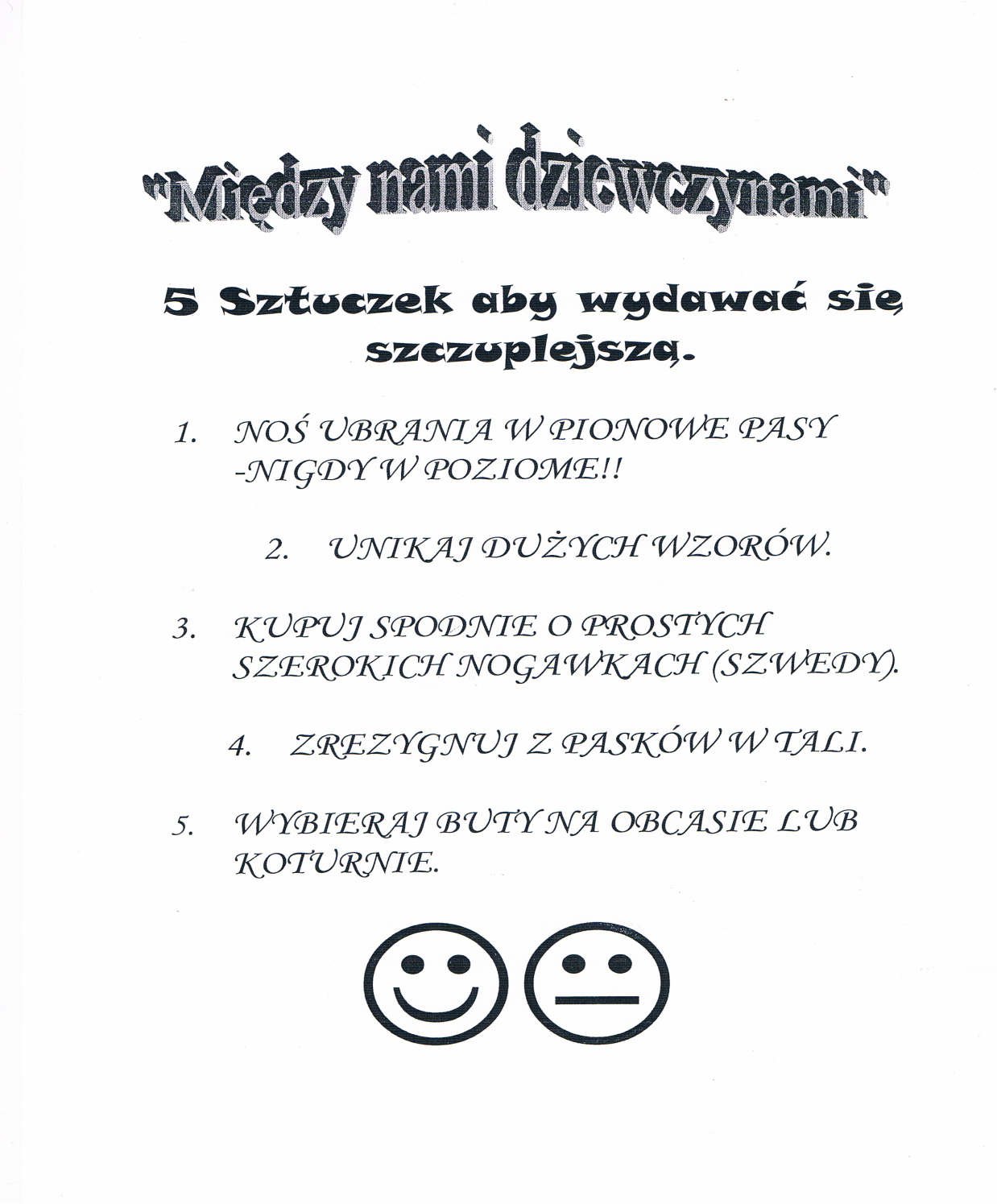 WAKACJE 2013